Variations at Indiana University: Feeding, Facilitating, and Archiving Your Research
Jenn Riley
Head, Carolina Digital Library and Archives
The University of North Carolina at Chapel Hill
(formerly @ Indiana University Digital Library Program)
Not just a digital library, but a research and learning system
Though admittedly much of the recent work is pretty library-focused
Once upon a time handled MusicXML in addition to sound and bitmapped scores; probably could again
Can provide you with:
tools for the documentation of your work
ground truth
means for visualizing your results
Variations and MIR
Sound analysis tools
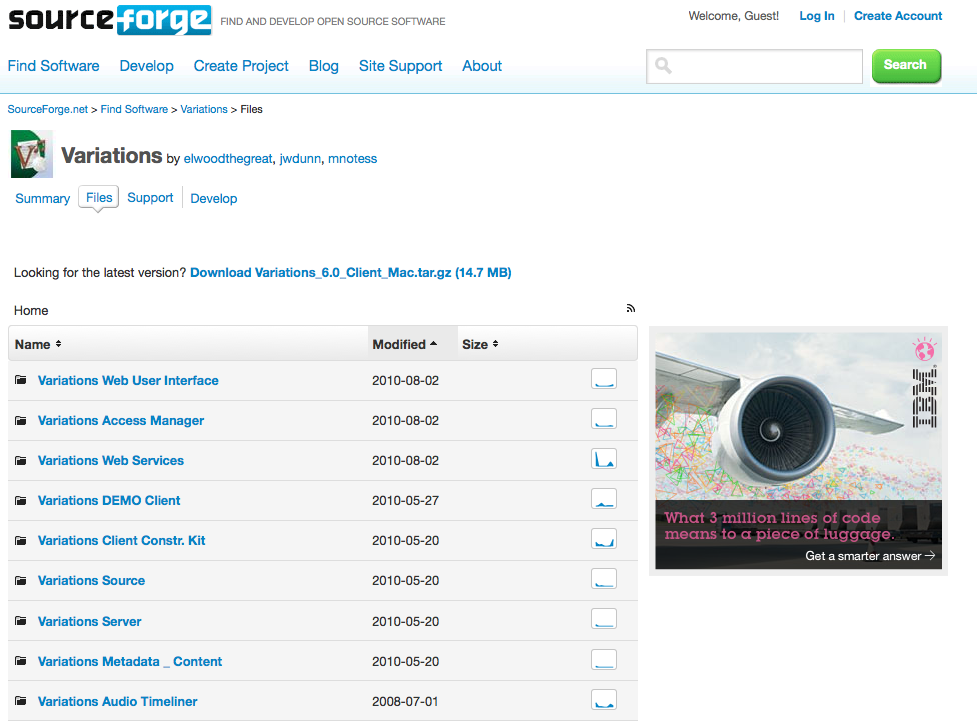 Some open source code
Search terms
Works listened to
Recordings listened to
Scores viewed
Patterns of viewing/listening vs. interacting
User behavior data
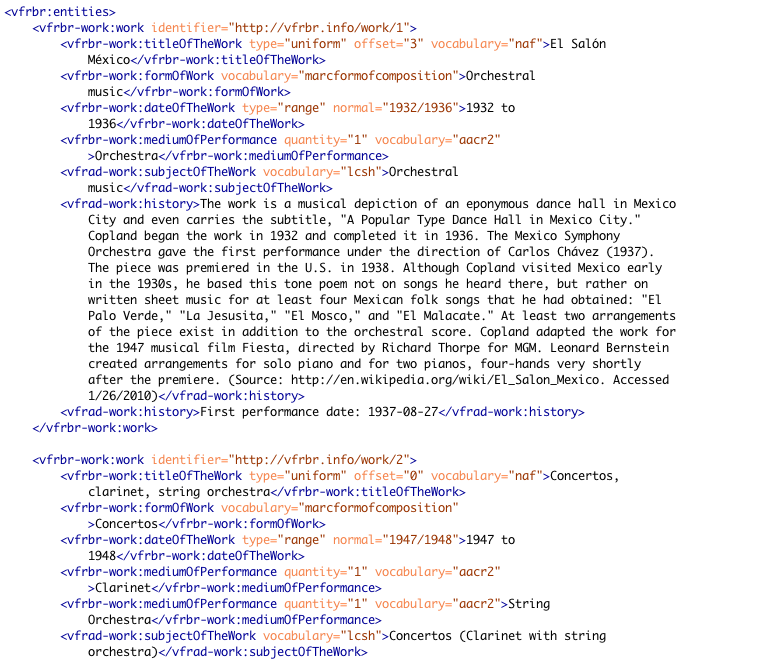 Metadata about works/songs
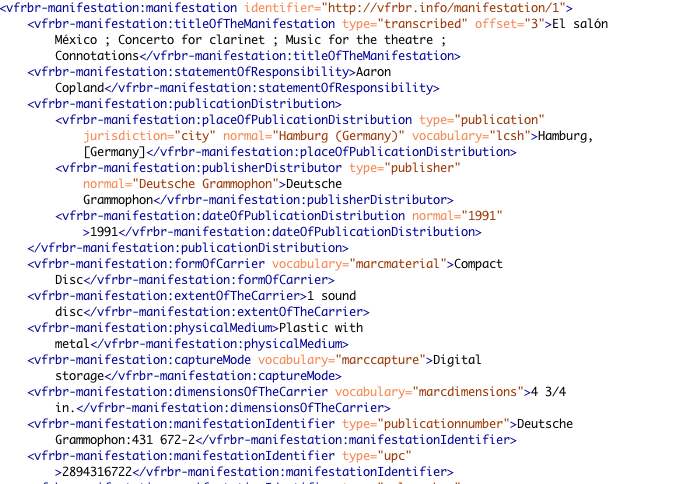 Metadata about recordings
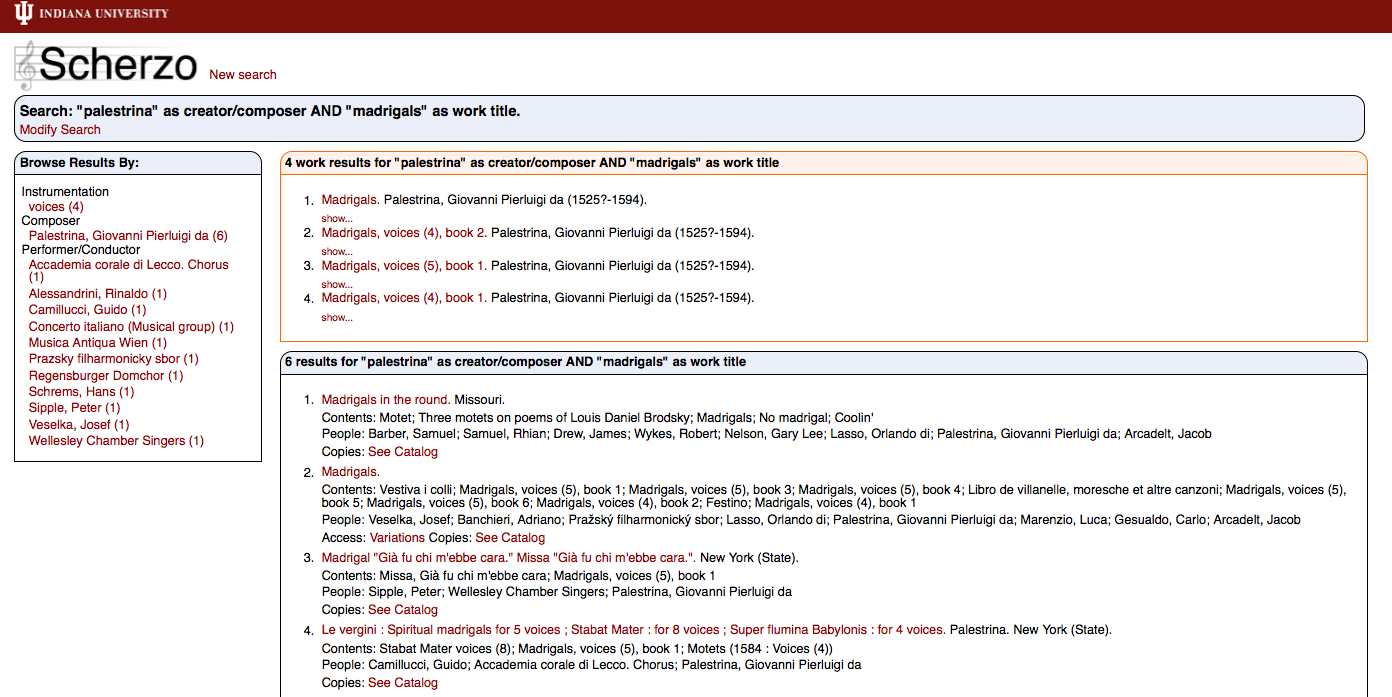 Discovering new music for your work
We’ll partner on:
Collection development
Metadata sharing
Archiving your research (data and papers)
Facilitating research collaborations
Identifying and compiling data for your research
And don’t forget your library!